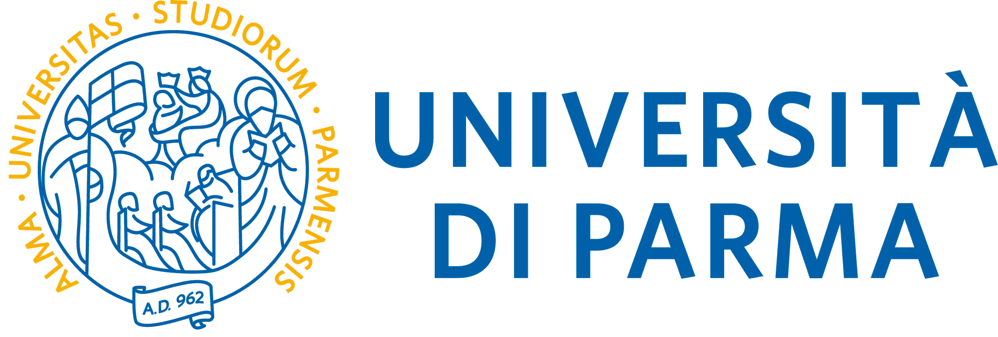 Servizio Orientamento di Ateneo
in collaborazione con i docenti dei Corsi di Studio.
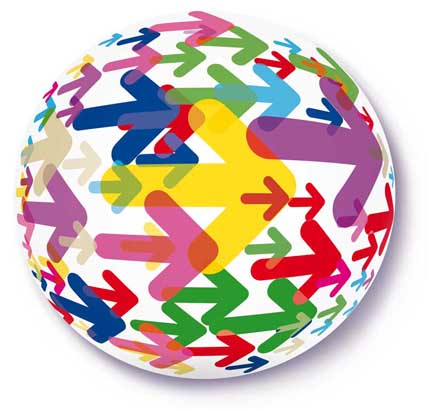 Colloqui informativi e di orientamento 
Incontri di orientamento con le scuole
Info day ( 6 luglio 2021)

https://www.unipr.it/orientamento_in_ingresso
orienta@unipr.it
SERVIZIO ORIENTAMENTO
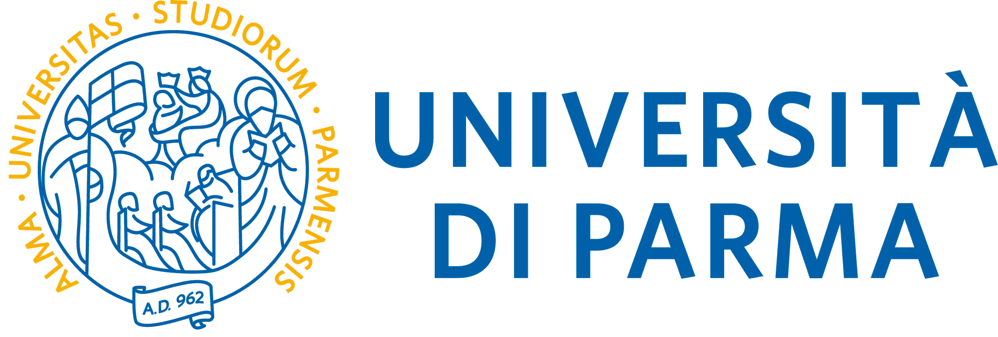 News  !
Centro Accoglienza e Inclusione
cai@unipr.it
Servizio Le-Eli-che rivolto a studenti con disabilità, DSA e/o BES
Accoglienza e sportello alloggi per studenti fuori sede e internazionali
Counseling Psicologico
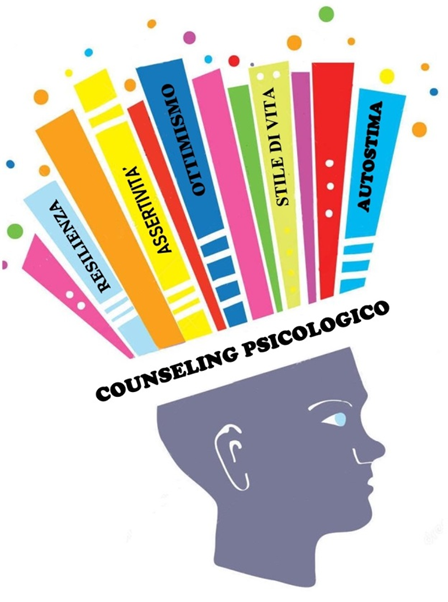 SERVIZI PER GLI STUDENTI